ODBUDOWA PRESTIŻU KSZTAŁCENIA ZAWODOWEGO – ZMIANY W SZKOLNICTWIE BRANŻOWYM
Jakie są cele wdrażanych zmian?
odbudowa prestiżu kształcenia zawodowego
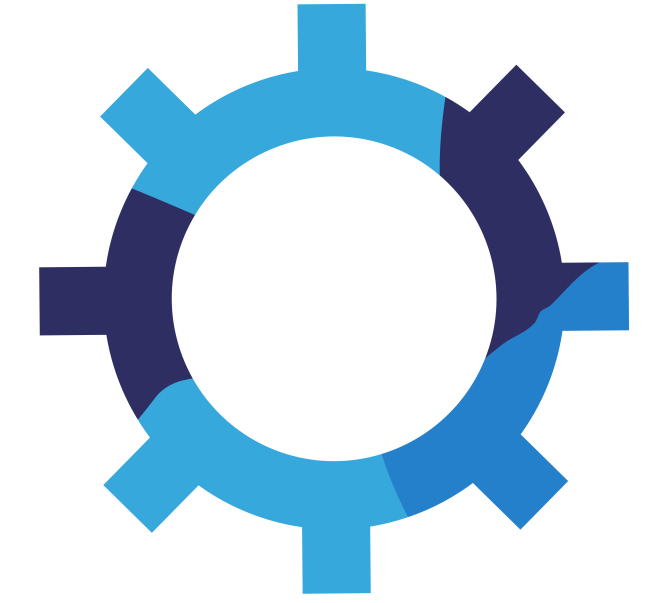 dopasowanie nowego systemu szkolnictwa branżowego do potrzeb nowoczesnej gospodarki i poszczególnych branż
przygotowanie zmian programowych, organizacyjnych i prawnych, służących poprawie jakości i efektywności kształcenia zawodowego
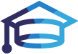 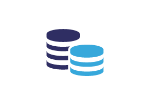 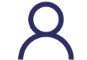 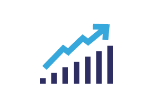 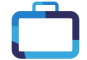 zwiększenie wpływu pracodawców na funkcjonowanie kształcenia zawodowego
promocja szkolnictwa branżowego wśród uczniów i ich rodziców
Jakie działania poprzedziły przyjęcie ustawy?
3
2017 r.
wzmocniono współpracę MEN z pracodawcami i resortami odpowiedzialnymi za zawody

12 lipca zorganizowano konferencję „Pracodawca – kluczowy partner w kształceniu zawodowym” – z udziałem pracodawców z całego kraju, zapowiadającą I etap zmian w kształceniu zawodowym od roku szkolnego 2017/2018

1 września weszła w życie ustawa z 14 grudnia 2016 r. – Prawo oświatowe, wprowadzająca szkolnictwo branżowe:
uelastyczniono strukturę szkolnictwa i zapewniono dostęp do dalszego kształcenia – wprowadzono branżową szkołę I i II stopnia, zapewniającą drożność kształcenia oraz możliwość przystąpienia do matury
wprowadzono obowiązkowe zajęcia z zakresu doradztwa zawodowego, w celu zwiększenia trafności decyzji związanych z wyborem zawodu
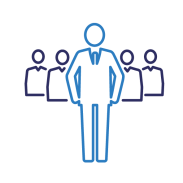 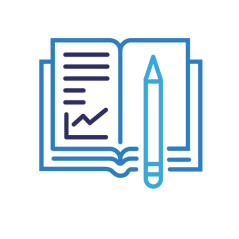 Jakie działania poprzedziły przyjęcie ustawy?
4
2018 r.
4 stycznia Minister Edukacji Narodowej powołał Radę Dyrektorów Szkół Zawodowych, która uczestniczyła w przygotowaniu zmian w kształceniu zawodowym
Kuratorzy Oświaty powołali koordynatorów ds. kształcenia zawodowego, których głównym zadaniem jest wspieranie pracodawców zainteresowanych nawiązaniem współpracy ze szkołami
6 kwietnia zorganizowano Kongres Powiatów „Dobry Zawód” we Wrocławiu, w trakcie którego zaprezentowano kierunki zmian w szkolnictwie branżowym 
26 czerwca do uzgodnień, konsultacji społecznych i opiniowania trafił rządowy projekt ustawy o zmianie ustawy – Prawo oświatowe, ustawy o systemie oświaty oraz niektórych innych ustaw
25 września rządowy projekt ustawy wpłynął do Sejmu RP
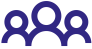 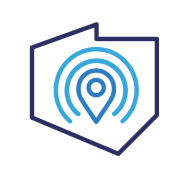 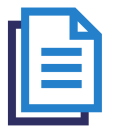 Reforma przygotowana we współpracy z pracodawcami
Ustawa z 22 listopada 2018 r. o zmianie ustawy 
– Prawo oświatowe, ustawy o systemie oświaty oraz niektórych innych ustaw
wspólny list premiera i minister edukacji do pracodawców
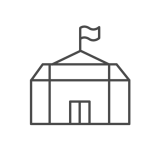 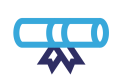 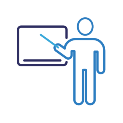 12 seminariów branżowych, z udziałem ponad 500 pracodawców
•	przyjęta niemal jednomyślnie
ponad 1000 pracodawców 
przygotowywało zmiany 
programowe
•	podpisana przez 	Prezydenta RP 
	29 listopada 2018 r.
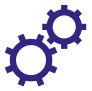 •	opublikowana w Dzienniku Ustaw 
	30 listopada 2018 r. poz. 2245
porozumienia MEN z branżowymi organizacjami pracodawcóworaz spółkami Skarbu Państwa
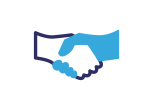 •	zmiana 39 ustaw spoza systemu oświaty
•	ponad 50 aktów wykonawczych 	do ustawy
Co wprowadzamy?
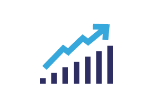 dd
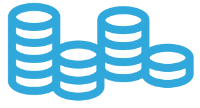 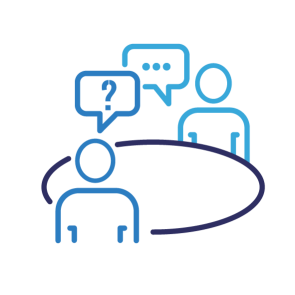 Co wprowadzamy?
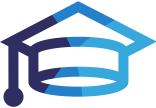 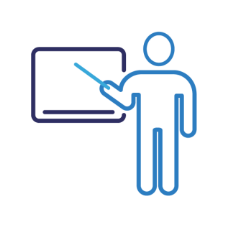 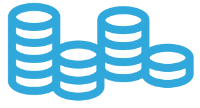 Obowiązkowa współpraca szkół z pracodawcami
1
Warunkiem uruchomienia kształcenia w nowym zawodzie:


pisemna umowa lub porozumienie szkoły, z pracodawcą właściwym dla danej branży / zawodu 
pisemne ustalenia pracodawcy zatrudniającego      młodocianego w celu nauki zawodu z dyrektorem  
      szkoły, w której młodociany będzie realizował   
      dokształcanie teoretyczne
 opinia wojewódzkiej rady rynku pracy
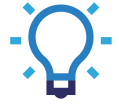 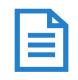 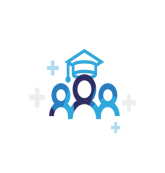 Obowiązkowa współpraca szkół z pracodawcami
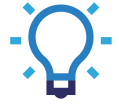 Różne warianty współpracy szkoły z pracodawcą w ramach umowy lub porozumienia, w tym:

tworzenie klas patronackich
współpraca przy programie nauczania
realizacja praktycznej nauki zawodu
wyposażenie warsztatów lub pracowni
organizacja egzaminów zawodowych
doskonalenie nauczycieli, w tym organizowanieszkoleń branżowych
realizacja doradztwa zawodowego i promocja    kształcenia zawodowego
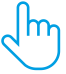 opinia wydawana okresowo – na 5 lat
Stałe monitorowanie potrzeb rynku pracy
dla nowych zawodów szkoła musi uzyskać opinię już na rok szkolny 2019/2020, dla wszystkich od roku szkolnego 2022/2023
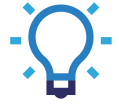 Opinie wojewódzkich rad rynku pracy
od 1 września 2019 r. - opinia WRRP będzie wydawana po zapoznaniu się z prognozą zapotrzebowania na pracowników w zawodach szkolnictwa branżowego
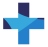 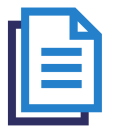 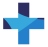 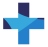 powstała w celu dostarczenia przesłanek do kształtowania oferty szkolnictwa branżowego adekwatnie do potrzeb rynku pracy
Stałe monitorowanie potrzeb rynku pracy
stanowi syntetyczne ujęcie różnych źródeł opisujących tendencje na rynku pracy w kontekście strategii rozwoju państwa i regionów
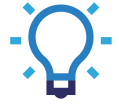 Coroczna Prognoza MEN zapotrzebowania na pracowników w zawodach szkolnictwa branżowego na rynku pracy
będzie stanowiła jeden z czynników zróżnicowania finansowania kształcenia w zawodach szkolnictwa branżowego
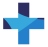 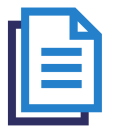 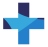 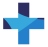 Dostosowanie oferty szkół do potrzeb rynku pracy
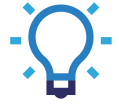 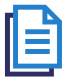 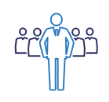 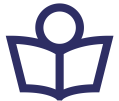 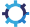 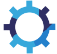 Rozwój kształcenia praktycznego u pracodawców
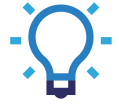 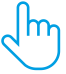 Obowiązkowe przystąpienie do egzaminu czeladniczegoprzez młodocianych pracowników realizujących przygotowanie zawodowe u pracodawcy będącego rzemieślnikiem
Efektywność kształcenia zawodowego
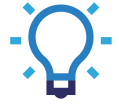 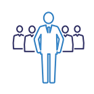 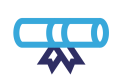 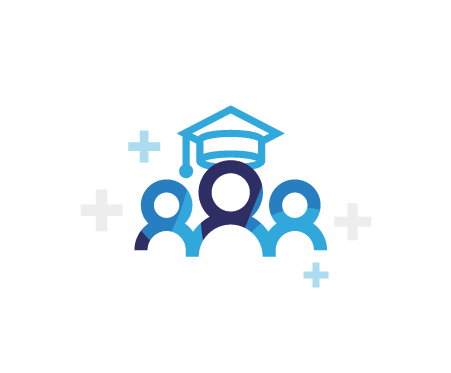 Zachęty dla uczniów
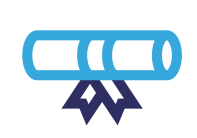 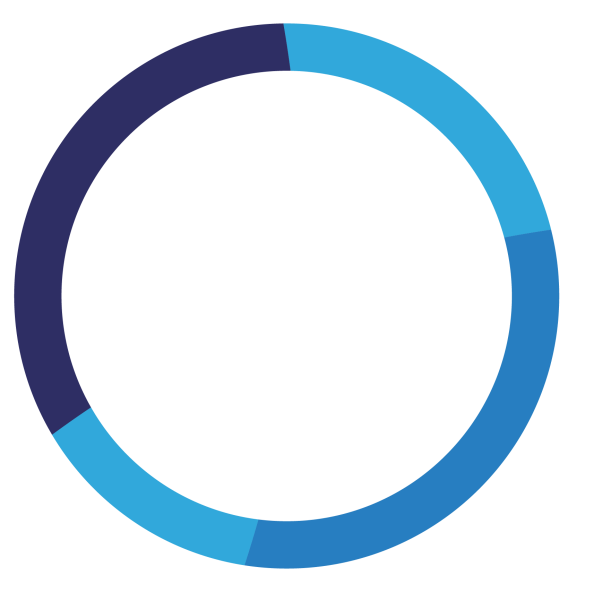 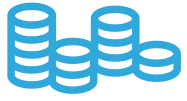 Świadczenia pieniężnedla uczniów z tytułu stażu uczniowskiego u pracodawców (okres stażu wliczony w okres zatrudnienia)
Możliwość uzyskania dodatkowych uprawnień zawodowych, kwalifikacji rynkowych
Wyniki egzaminu zawodowego jako część wyniku egzaminu maturalnego i przepustka na studia
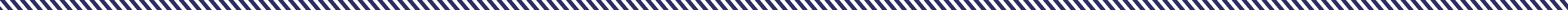 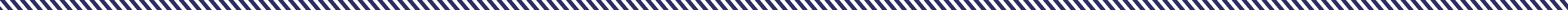 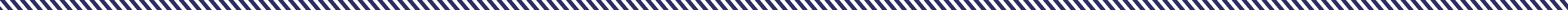 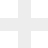 Podwyższenie stawek minimalnego wynagrodzenia młodocianych pracowników realizujących przygotowanie zawodowe młodocianych
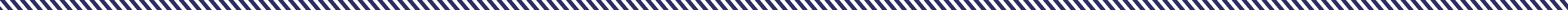 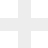 WIĘCEJ KORZYŚCI!
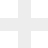 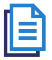 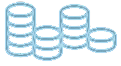 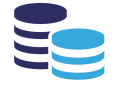 Zachęty dla pracodawców
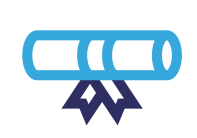 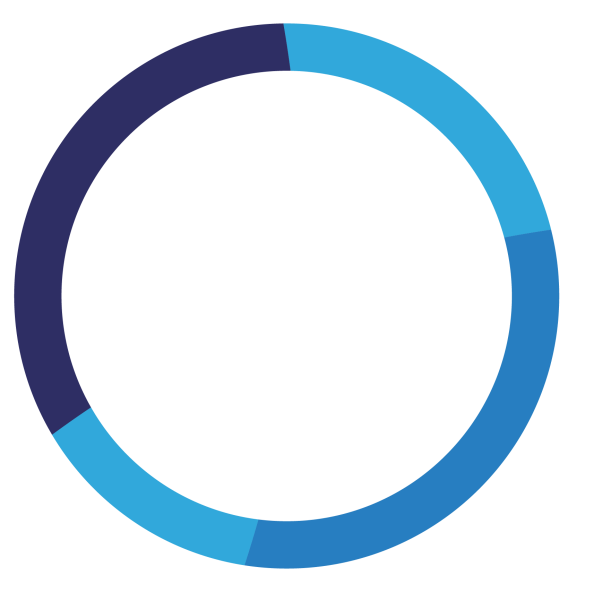 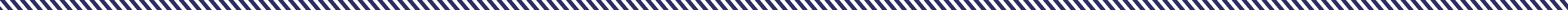 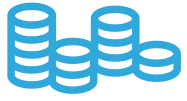 Wliczanie w koszty uzyskania przychodu świadczeń wypłacanych uczniom z tytułu staży u pracodawców
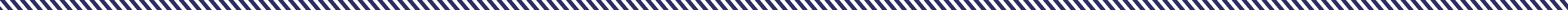 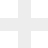 Większe dofinansowanie pracodawcom kosztów kształcenia młodocianych 
w zawodach określonych w prognozie MEN
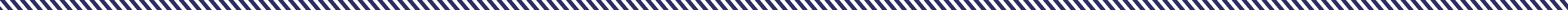 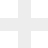 WIĘKSZE KORZYŚCI!
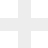 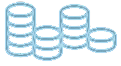 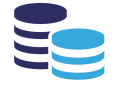 Zwolnienie od podatku darowizn przekazywanych szkołom kształcącym w zawodach
Wzmocnienie potencjału szkół
szkoła dysponuje pulą godzin na dostosowanie kształcenia do potrzeb lokalnego i regionalnegorynku pracy
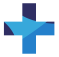 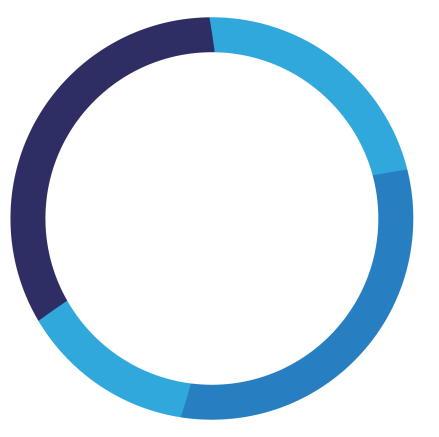 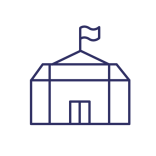 szkoła otwarta na kształcenie ustawiczne osób dorosłych
(organizator krótszych form kursowych)
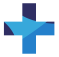 szkoła prowadząca kształcenie zawodowe może prowadzić wydzielony rachunek celem gromadzenia dochodów z tytułu np. darowizn lub świadczenia usług
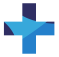 Kadra kształcenia zawodowego
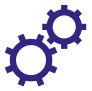 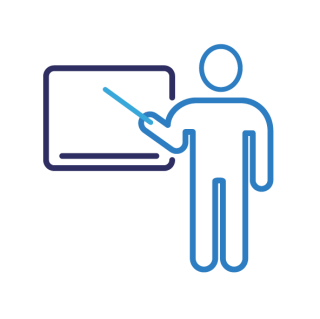 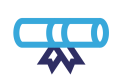 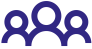 Wzmocnienie doradztwa zawodowego
Kompleksowe doradztwo zawodowe w systemie oświaty:
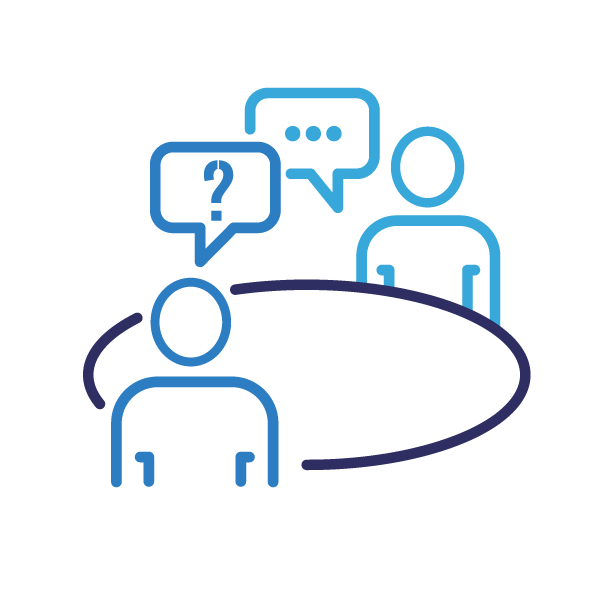 Zmiana modelu finansowania szkół
Nowe zasady finansowania – oferta MEN
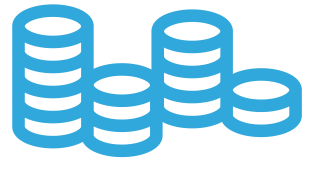 kosztów kształcenia w zawodzie
od 1 stycznia 2019 r. – system finansowania, przewidujący podział subwencji oświatowej z uwzględnieniem:
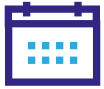 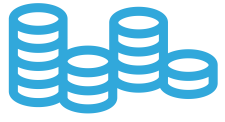 efektywności kształcenia
rzeczywistego zapotrzebowania na pracownikóww danym zawodzie na rynku pracy
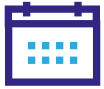 od 1 stycznia 2020 r. – dodatkowe wsparcie finansowe kształcenia w zawodach unikatowych (o szczególnym znaczeniu dla kultury i dziedzictwa narodowego)
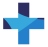